Раскрытие информации об интеллектуальном капитале: анализ релевантных статей
Докладчик: Первушина И.М.
27.11.13
Цель исследования:
Выявление основных трендов в литературе по теме «Добровольное раскрытие информации об ИК»
Анализ подходов к определению степени раскрытия информации об ИК
Анализ результатов существующих исследований
Что является дополнительным раскрытием информации об ИК?
Может быть надежно оценен 
Не подразумевает несоразмерно больших затрат по измерению
Соответствует целям управления
Раскрывает информацию, релевантную для инвесторов и акционеров (1) 
НО: раскрытие не должно давать преимущества какой-либо группе стейкхолдеров => равномерность раскрытия по всем группам ИК (2)
Pike et al. (2002)
Rylander, Jacobsen and Roos (2000)
Зачем дополнительно раскрывать информацию?
Снижается уровень асимметрии информации(3) 
Снижается стоимость капитала (4)
Положительная взаимосвязь между объемом раскрываемой информации и финансовым результатом была неоднократно доказана эмпирически (статьи + бизнес-кейсы) (5)
Создается положительная 
   репутация на рынке (6)
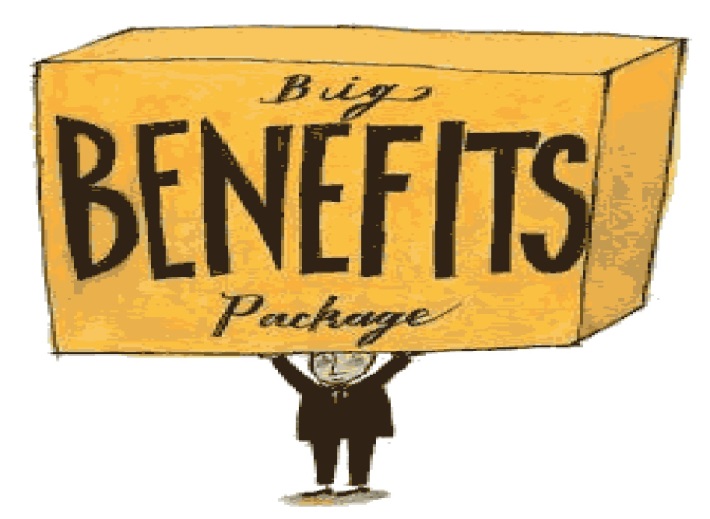 (3) Miller, Schultze, List (2013)
(4) Botosan (1997)
(5) Bontis(2003), Abeysekera(2011), Abdolmohammadi (2005)
(6) Bontis(2003)
Как измерить раскрытие информации об ИК?
(8) Bellora, Guenther(2013)
(9) Abeysekera(2011)
Какие результаты были получены исследователями?
Возраст, размер компании, структура СД, темп роста, отрасль, страна и т.д. (10)
Показатели качества, количества, структуры раскрываемой информации (11)
Рыночная капитализация, добавленная стоимость, bid-ask спред, ликвидность акций (12)
(10) Bellora, Guenther(2013), Abeysekera,  (2010, 2011), Taliyang at al (2011) 
(11) см. слайд 5
(12)Bontis (2003), Miller, Schultze, List (2013), Abdolmohammadi (2005)
Спасибо за внимание!
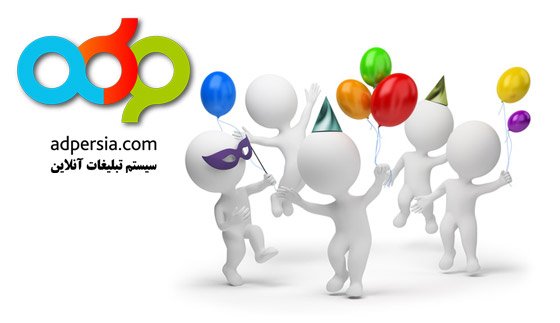